Mega Goal 1.3
Unit 4
I Wonder What Happened
Reading
Done by: Entisar Al-Obaidallah
Lesson Objectives
Read
the passage for specific information
Discuss
the topic of Vision 2030 Kingdom of Saudi Arabia
Match
the words with their meanings
Answer
comprehension questions based on a reading text
What does 2030 remind you of ?
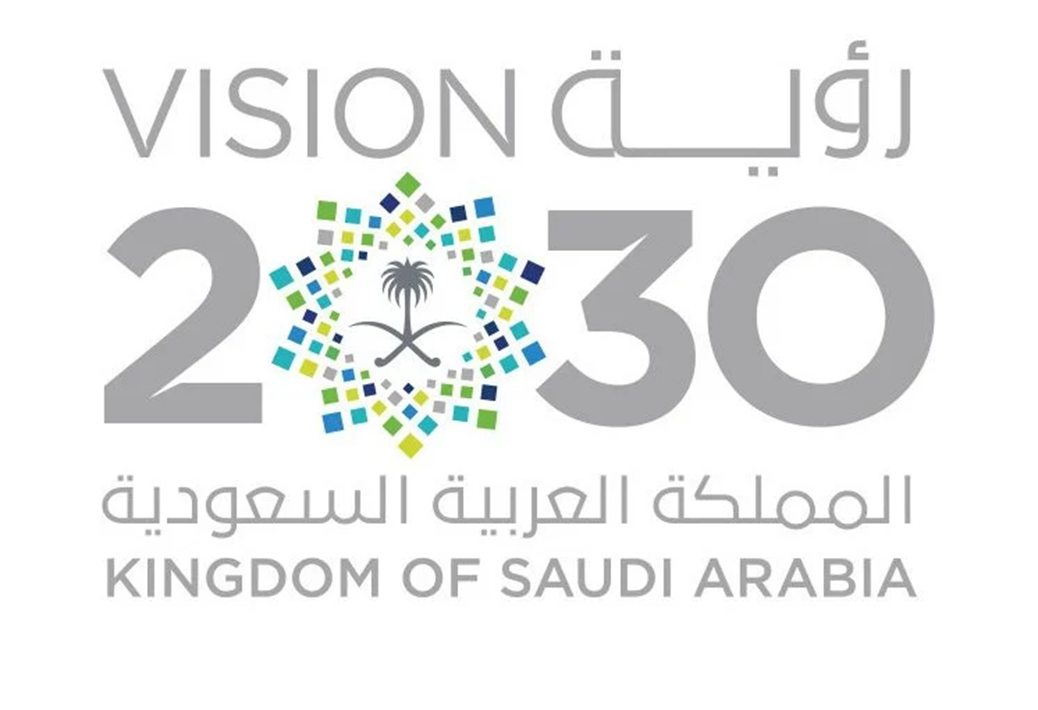 What areas of developments are mentioned in vision 2030 ?
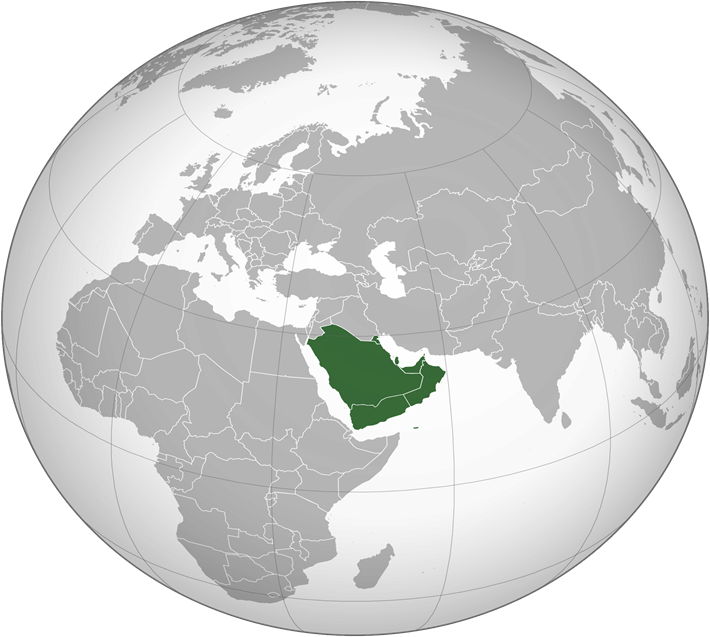 Education
business
Employment
Housing
culture
Healthcare
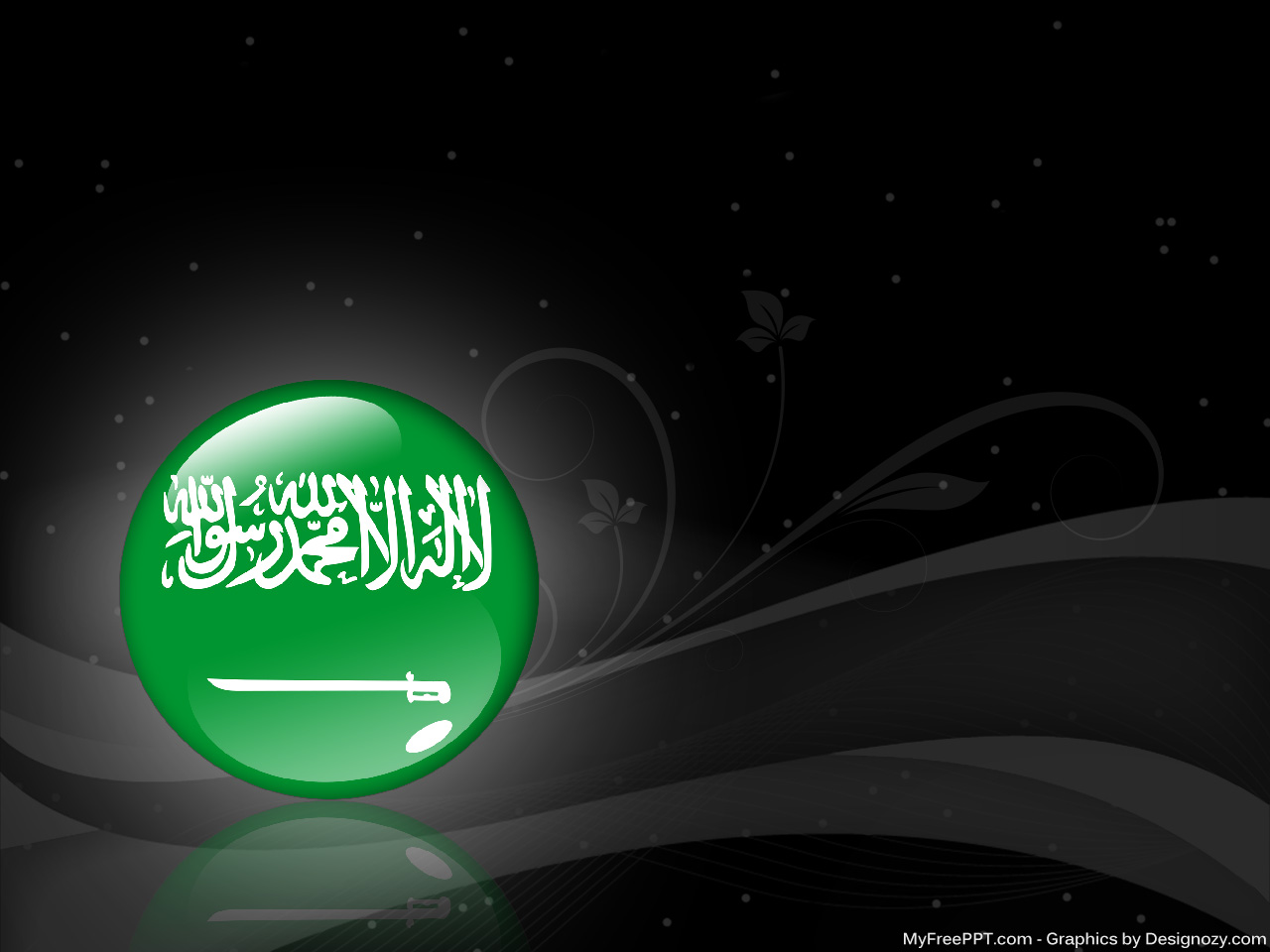 Open students book p.(26)
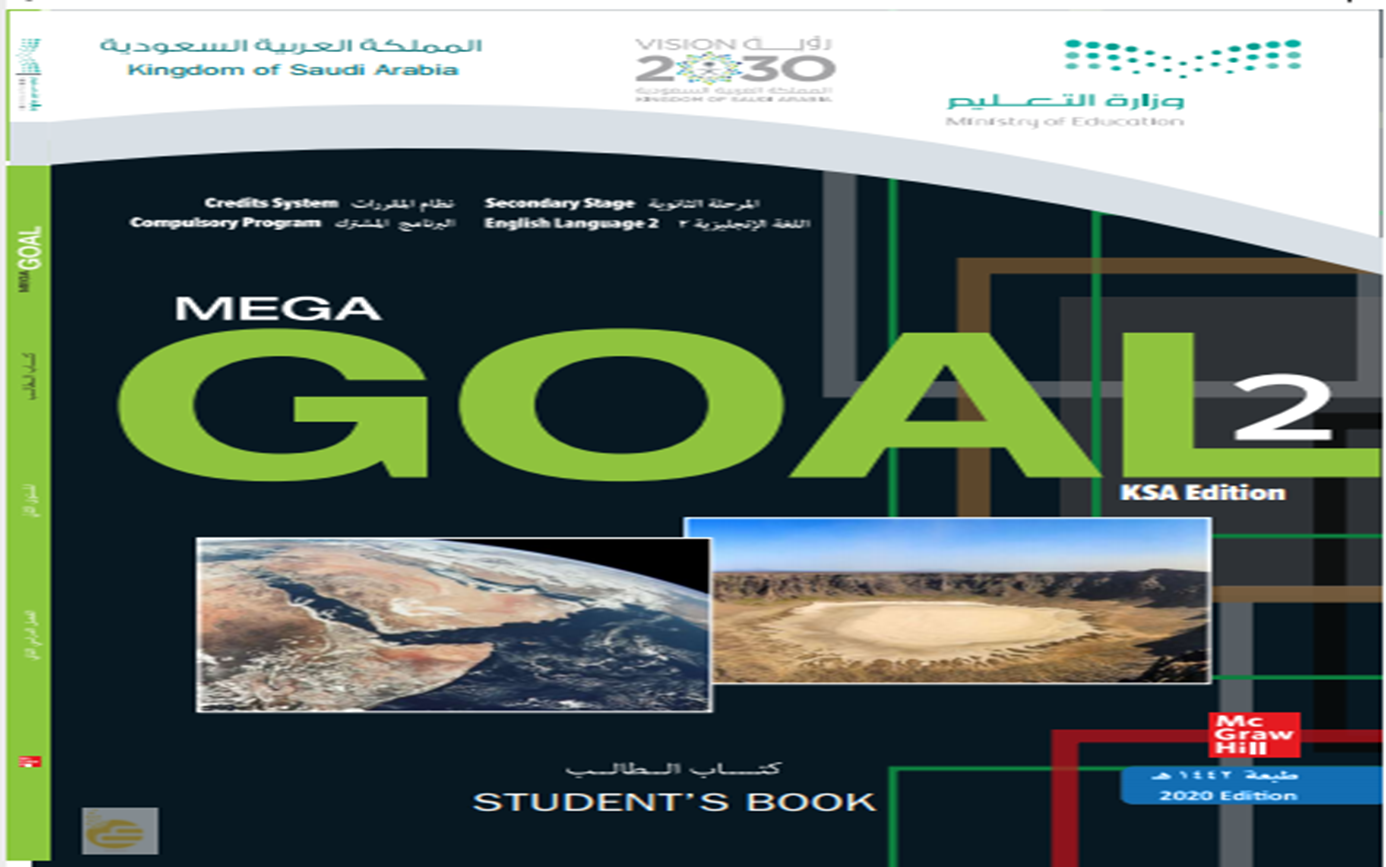 01Before Reading
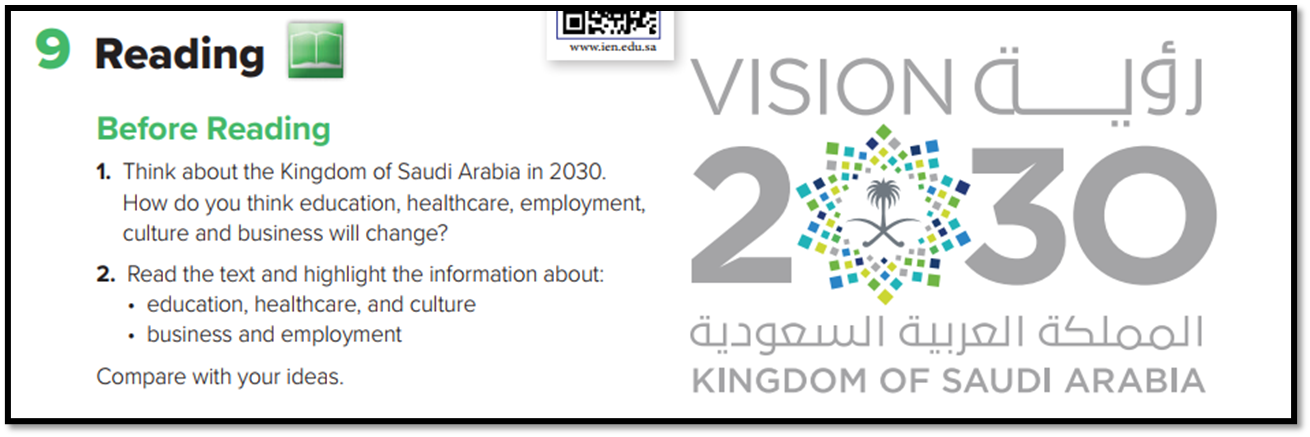 02While Reading
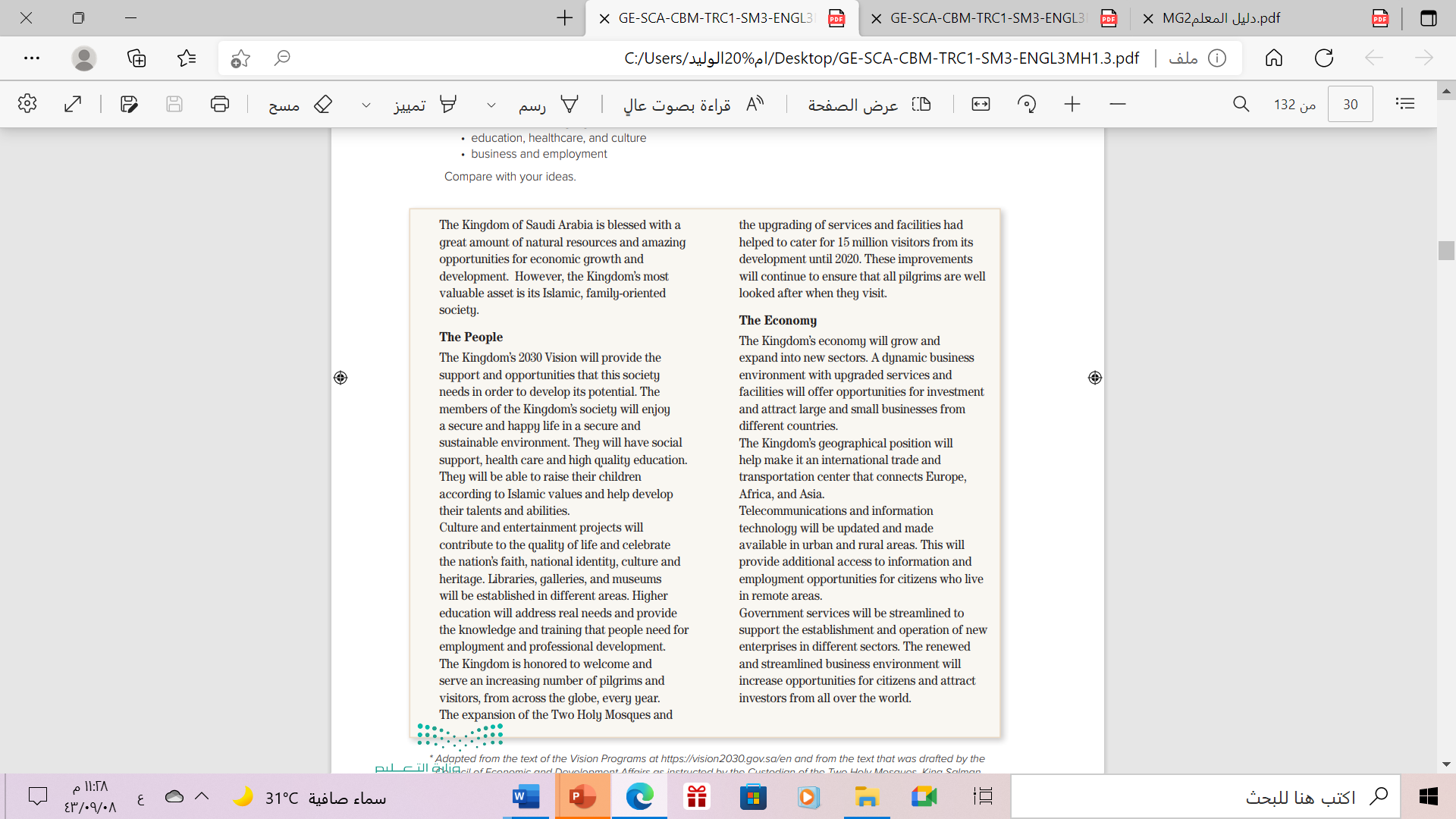 How many paragraphs are there ?
1
There are 8  paragraphs
5
2
How many subheadings are there?
6
7
There are 2 subheadings
3
What are they ?
8
4
The People and The Economy
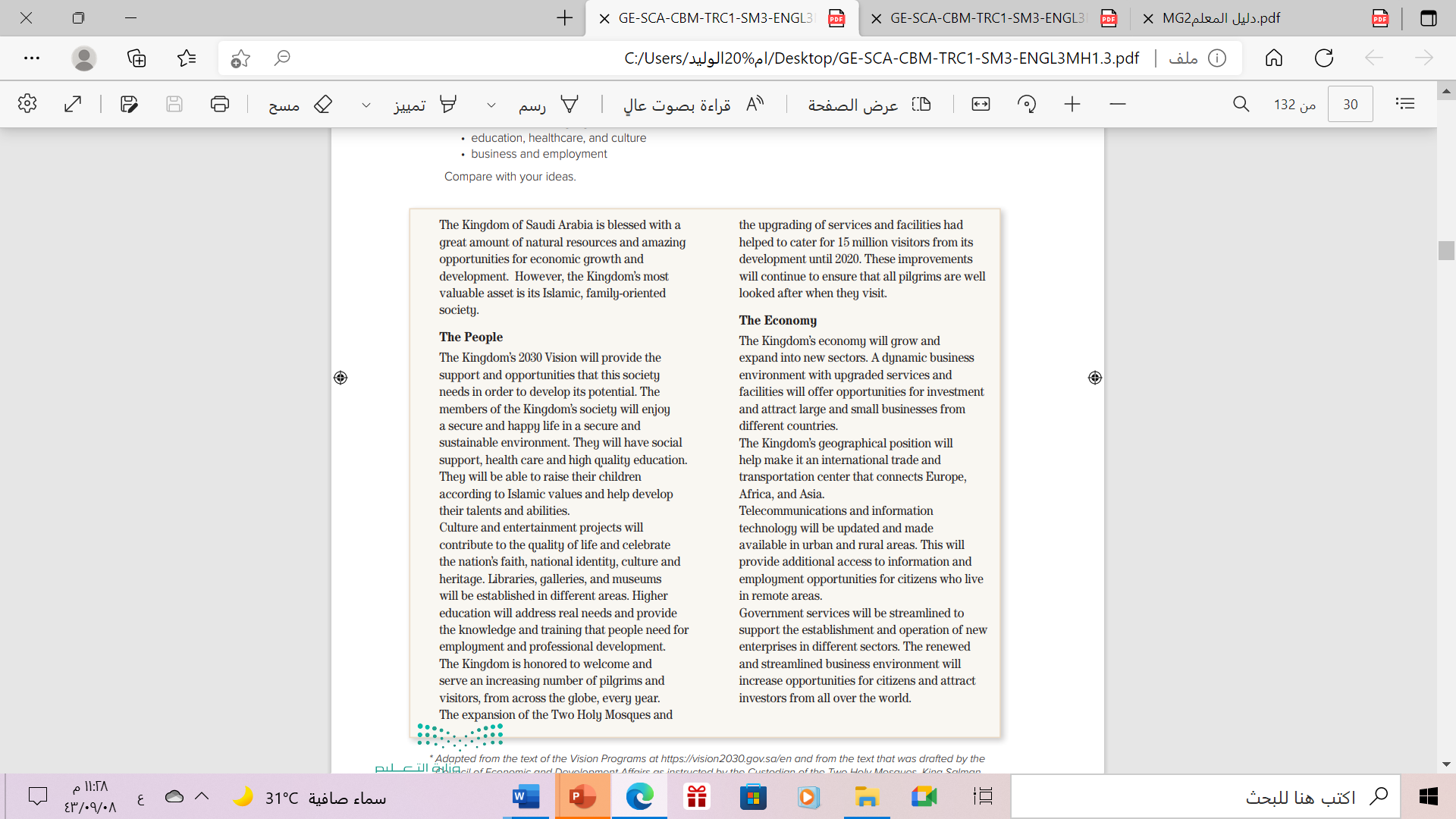 Listen & Read
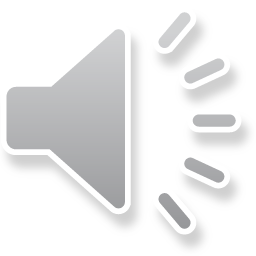 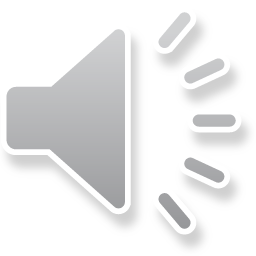 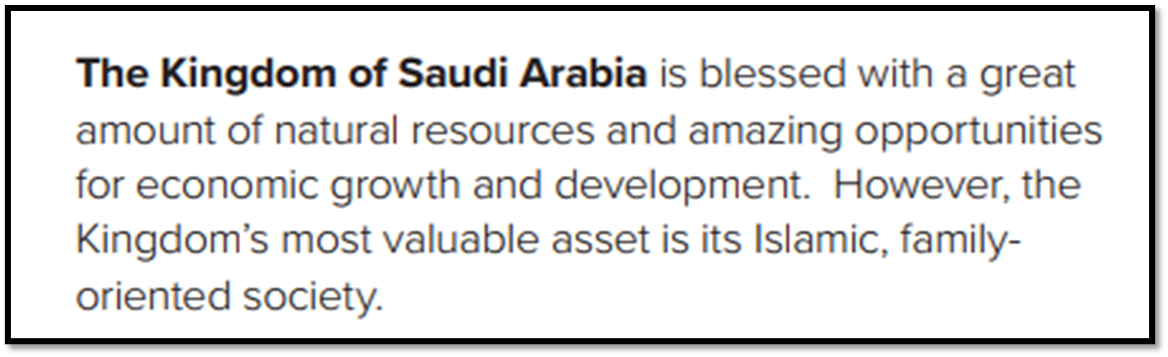 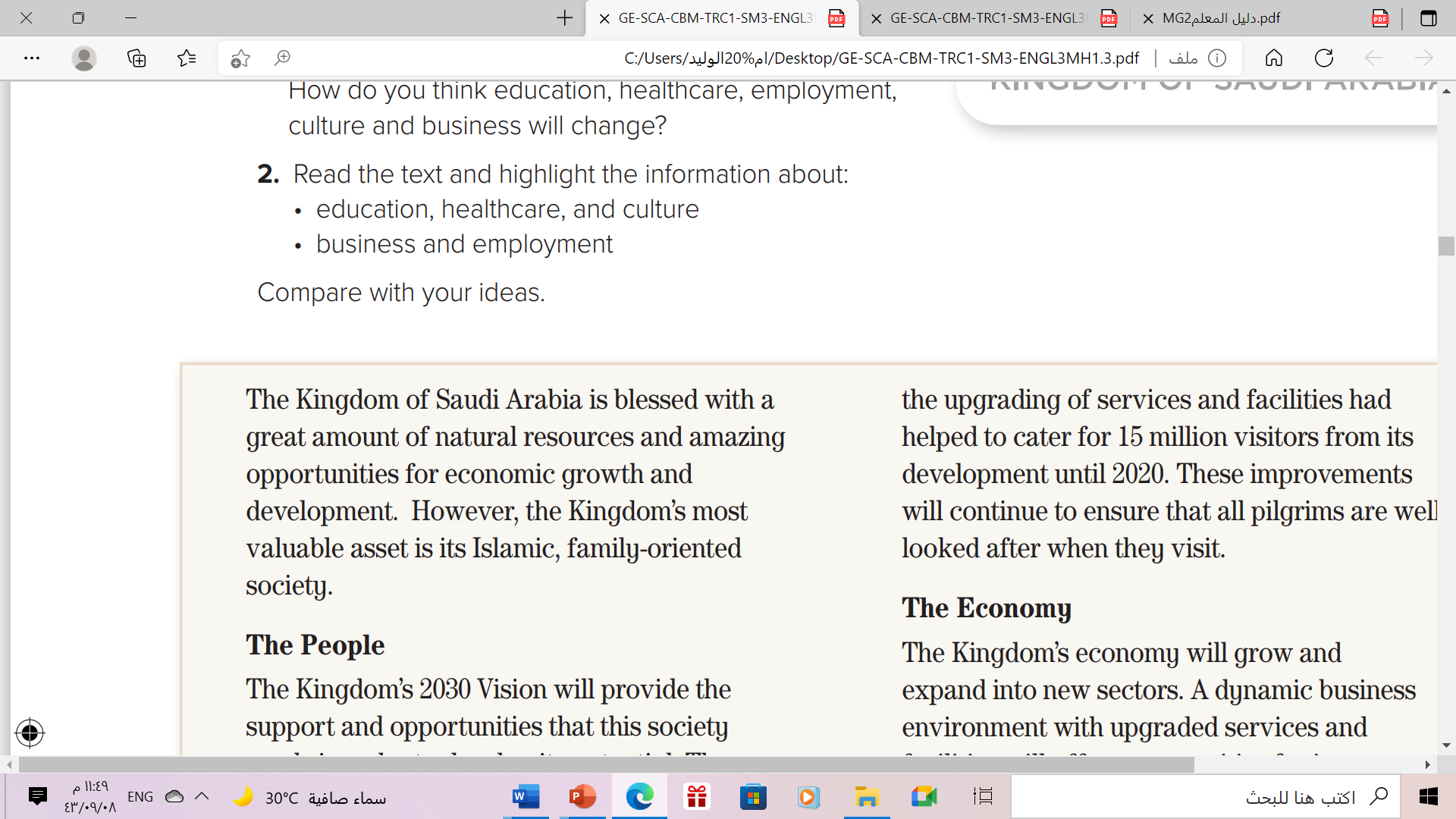 What is the main idea of this paragraph ?
The kingdom most valuable asset .
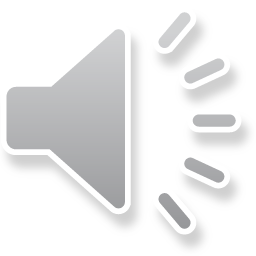 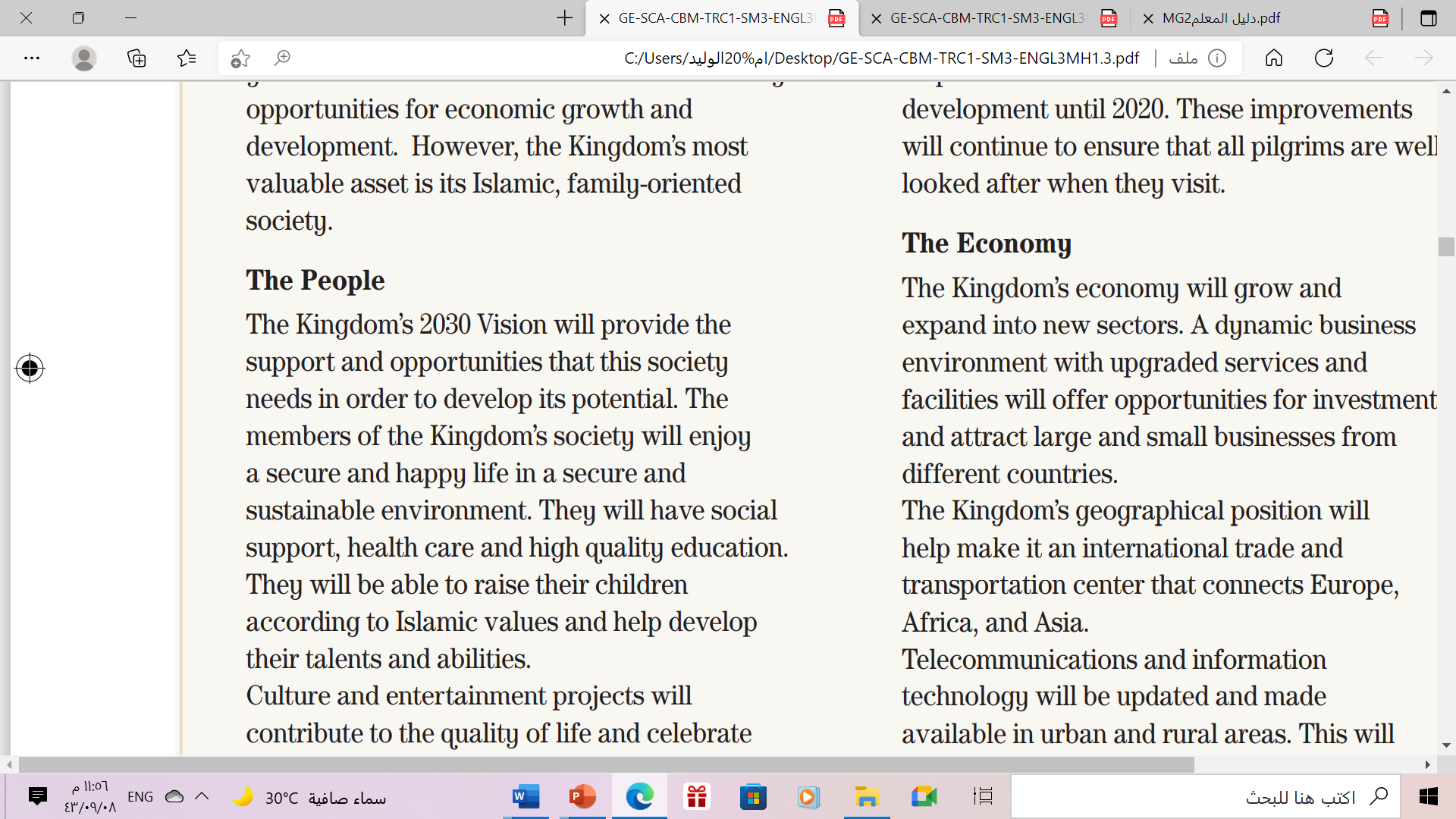 What is the main idea of this paragraph ?
Developing The society Potential
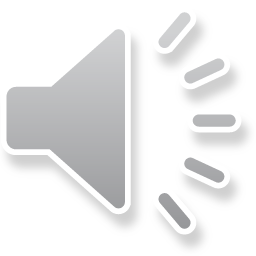 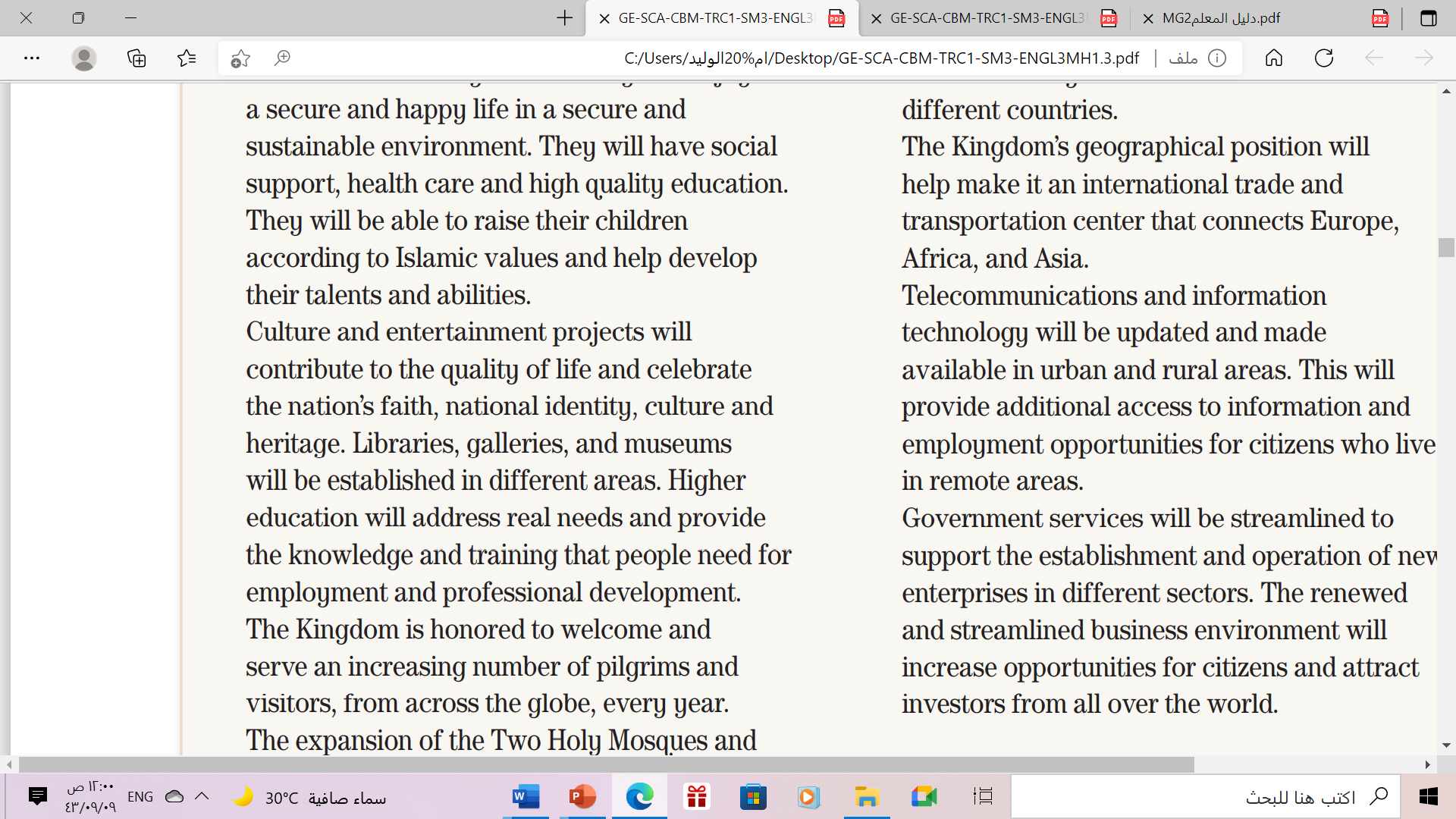 What is the main idea of this paragraph ?
Culture and Entertainment Projects
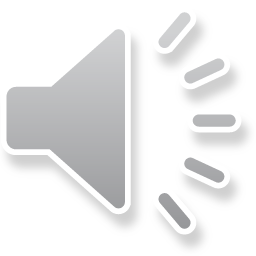 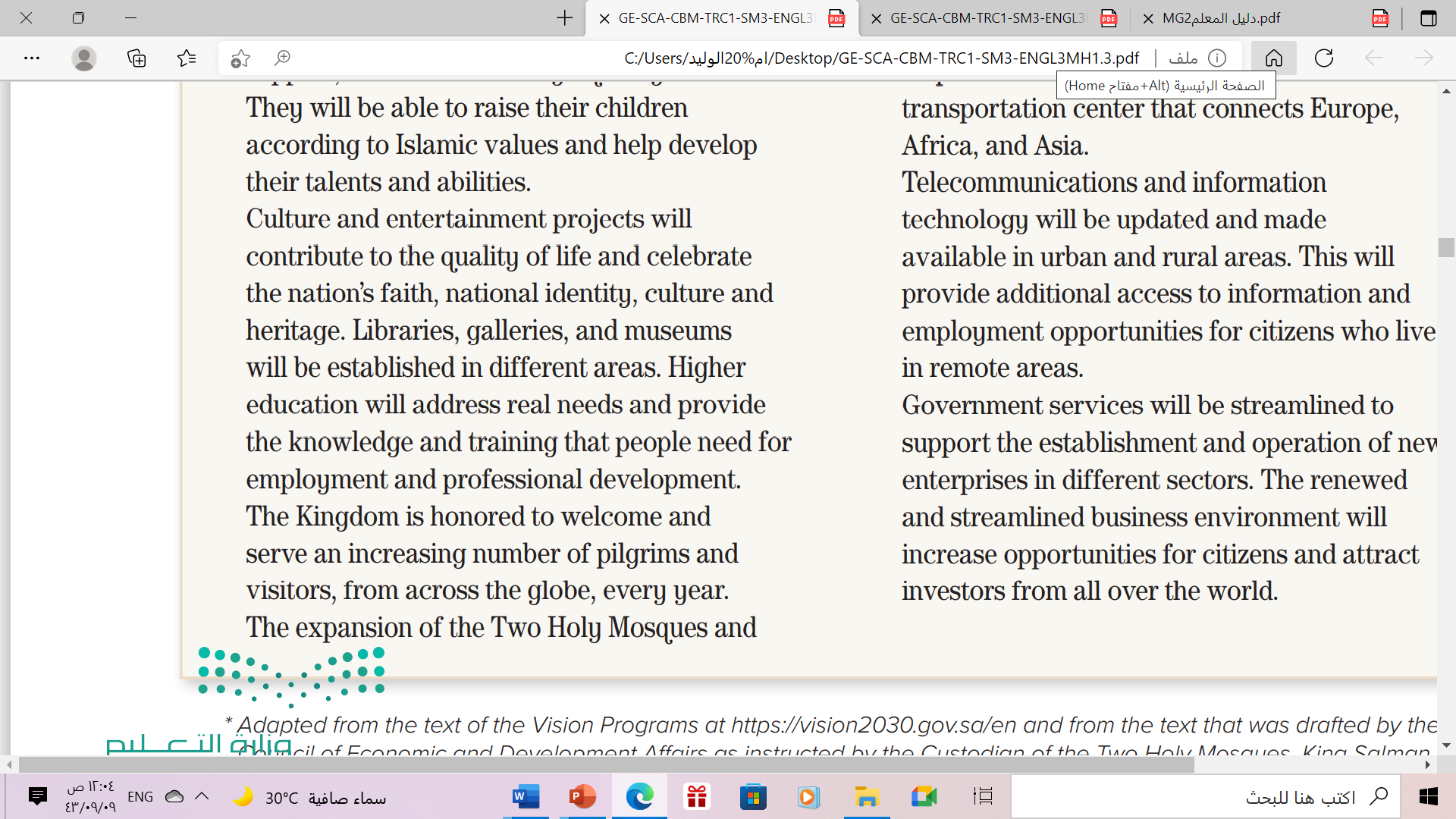 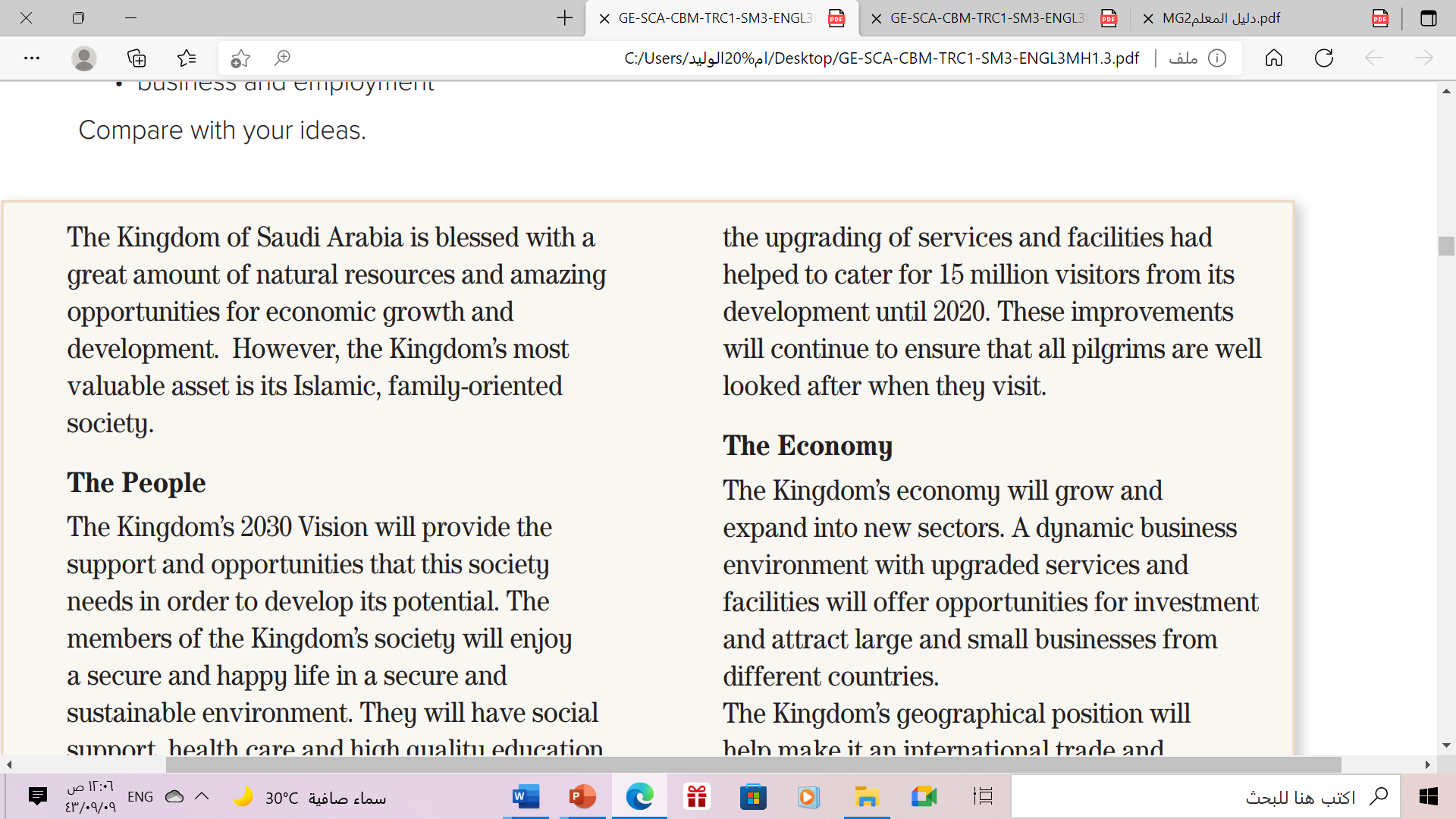 What is the main idea of this paragraph ?
Services and Expansion of  the Two Holy Mosques
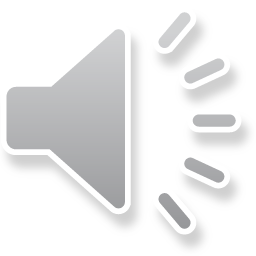 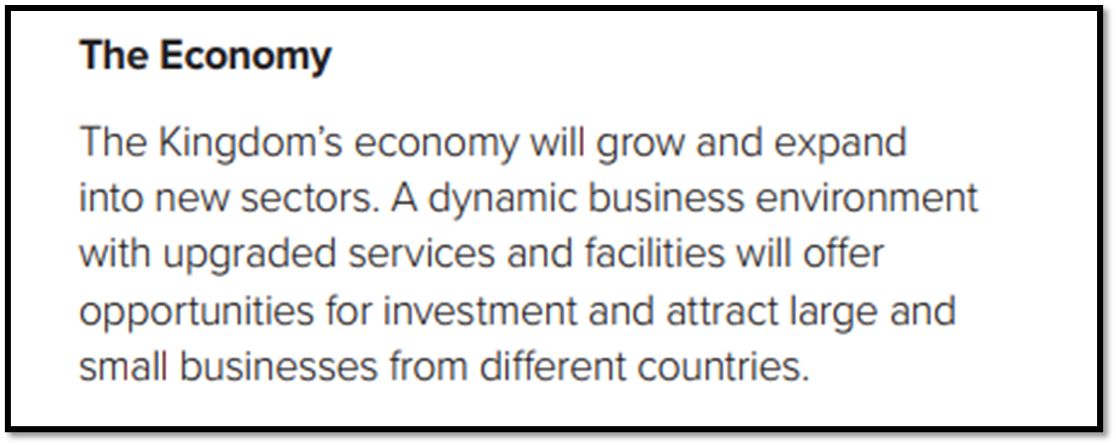 What is the main idea of this paragraph ?
The Kingdom’s Economy growth
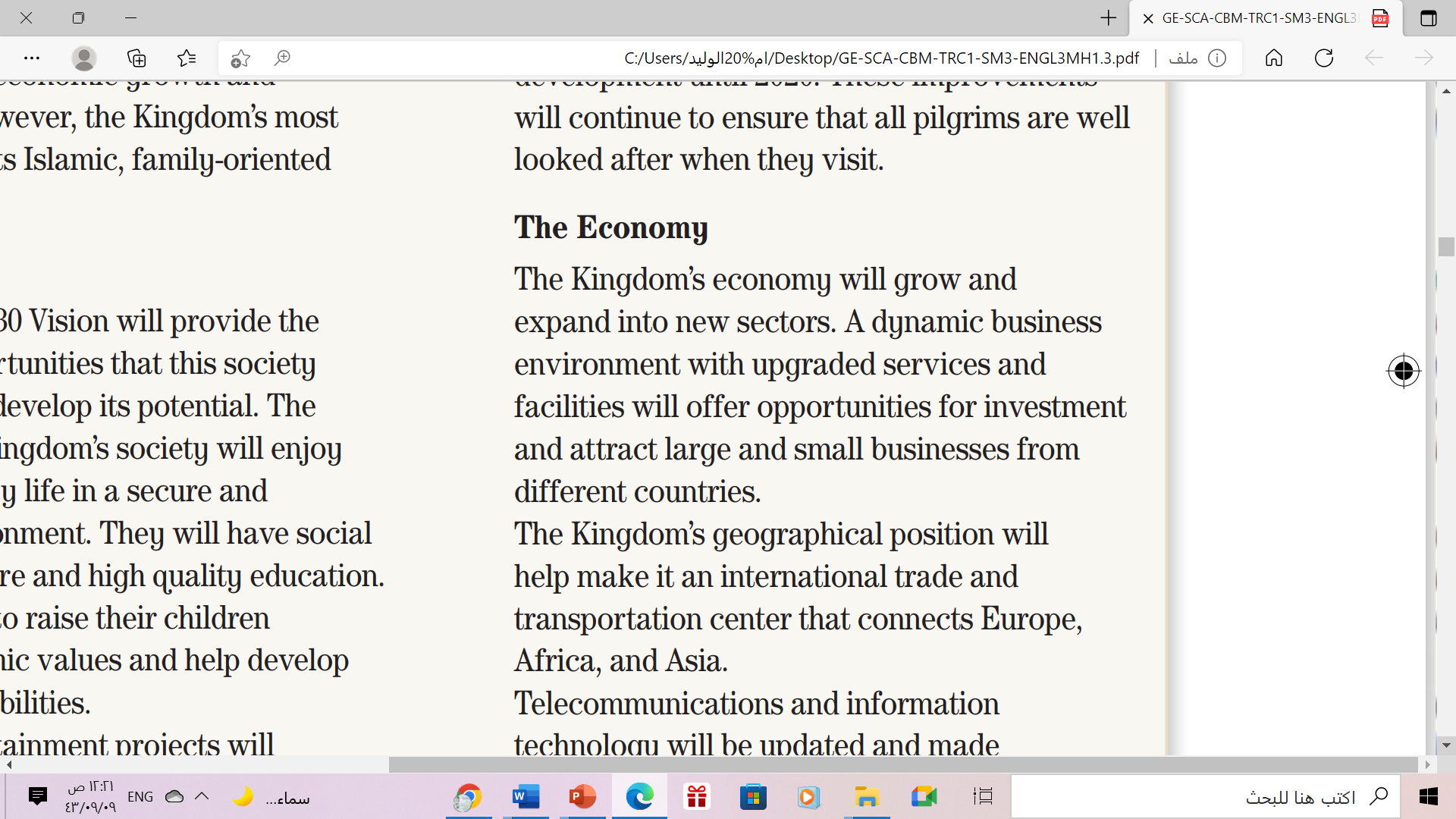 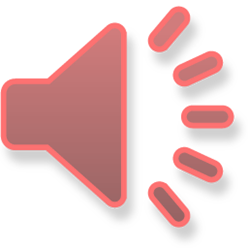 What is the main idea of this paragraph ?
Trading
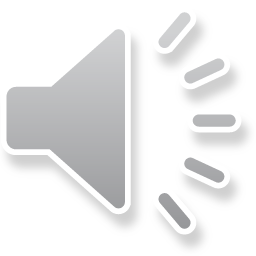 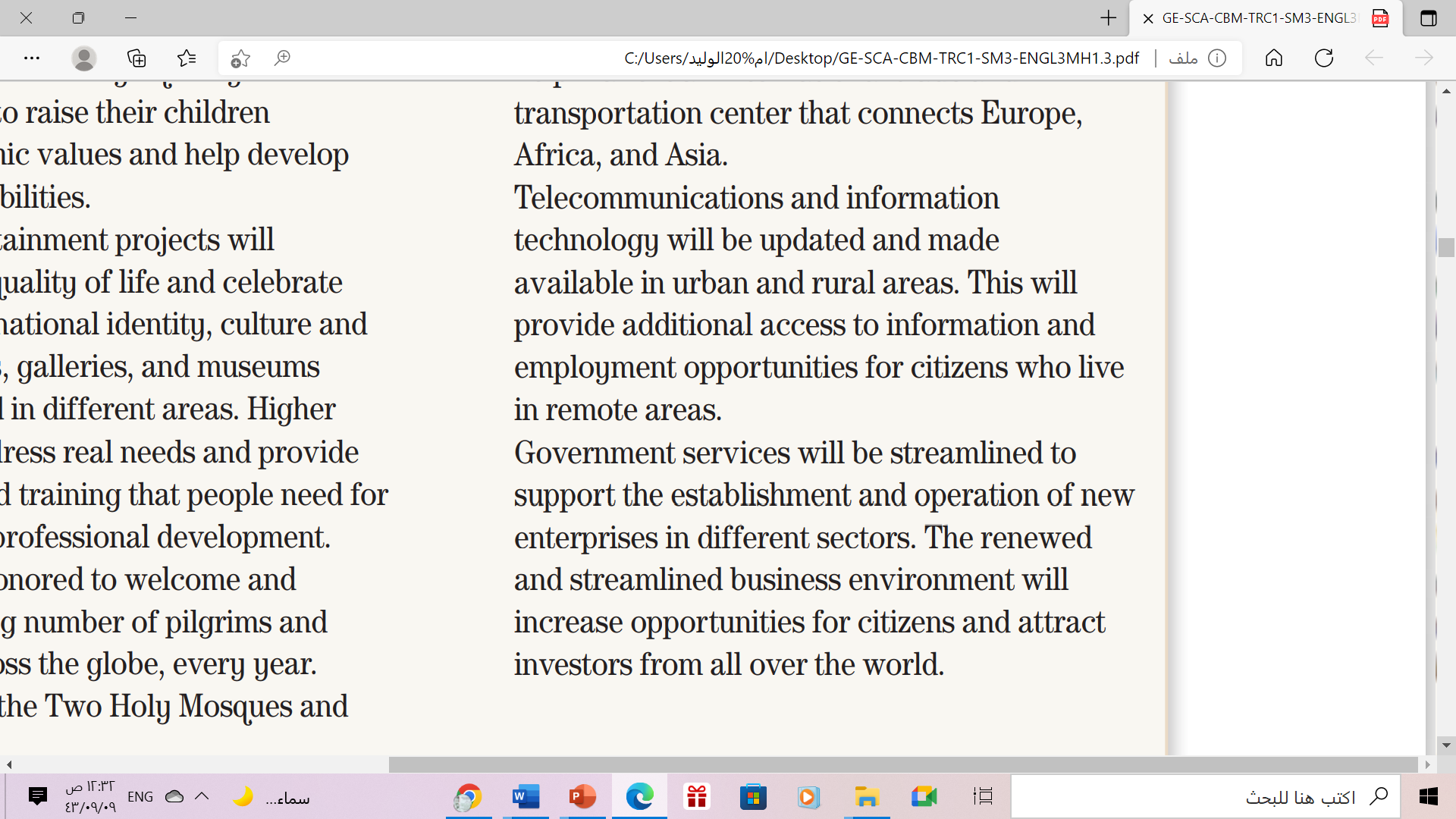 What is the main idea of this paragraph ?
Telecommunication & employment
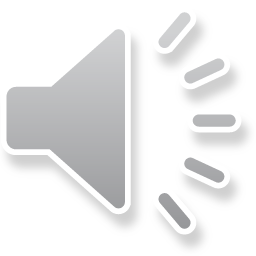 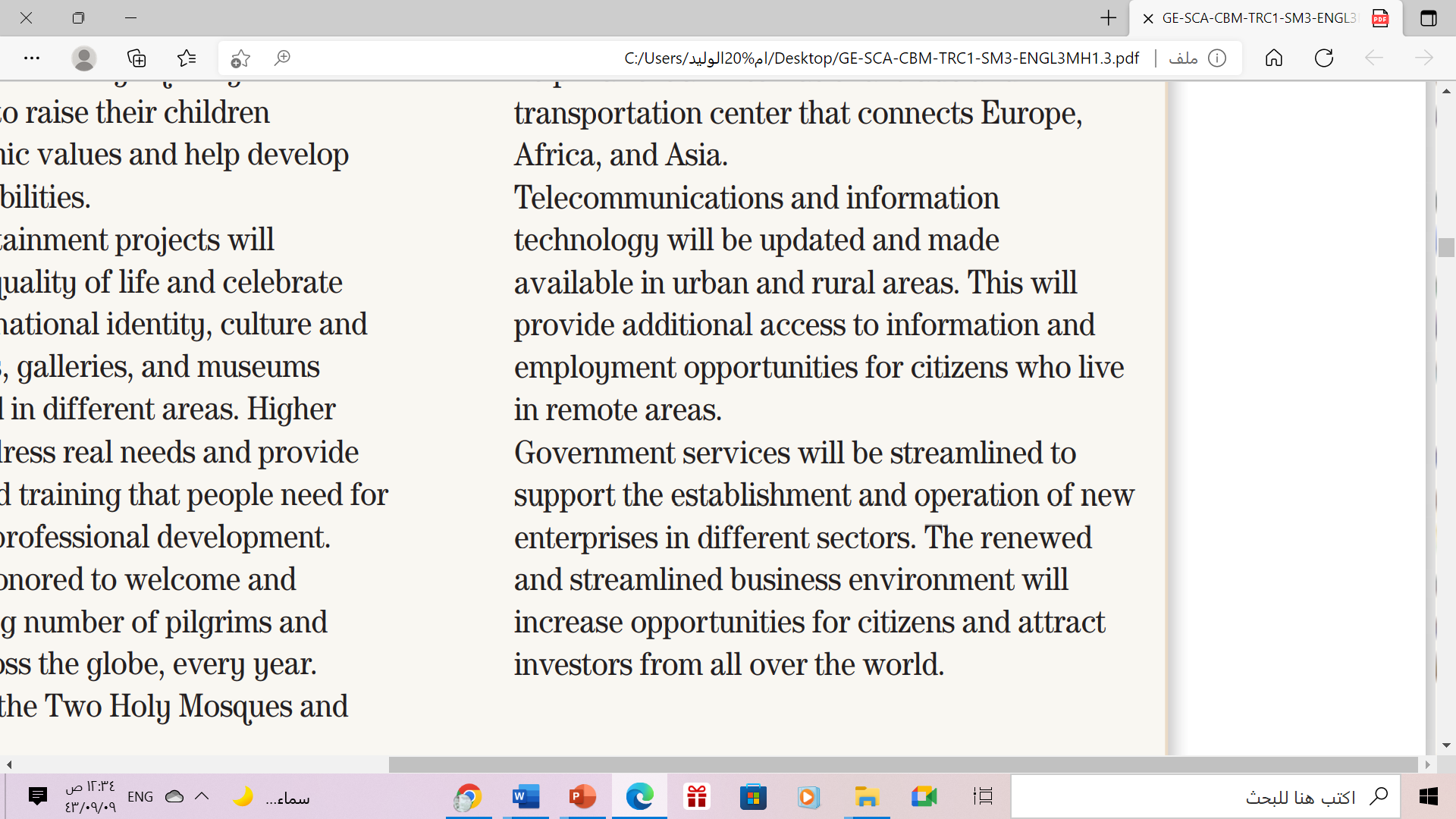 What is the main idea of this paragraph ?
Supporting business
03After Reading
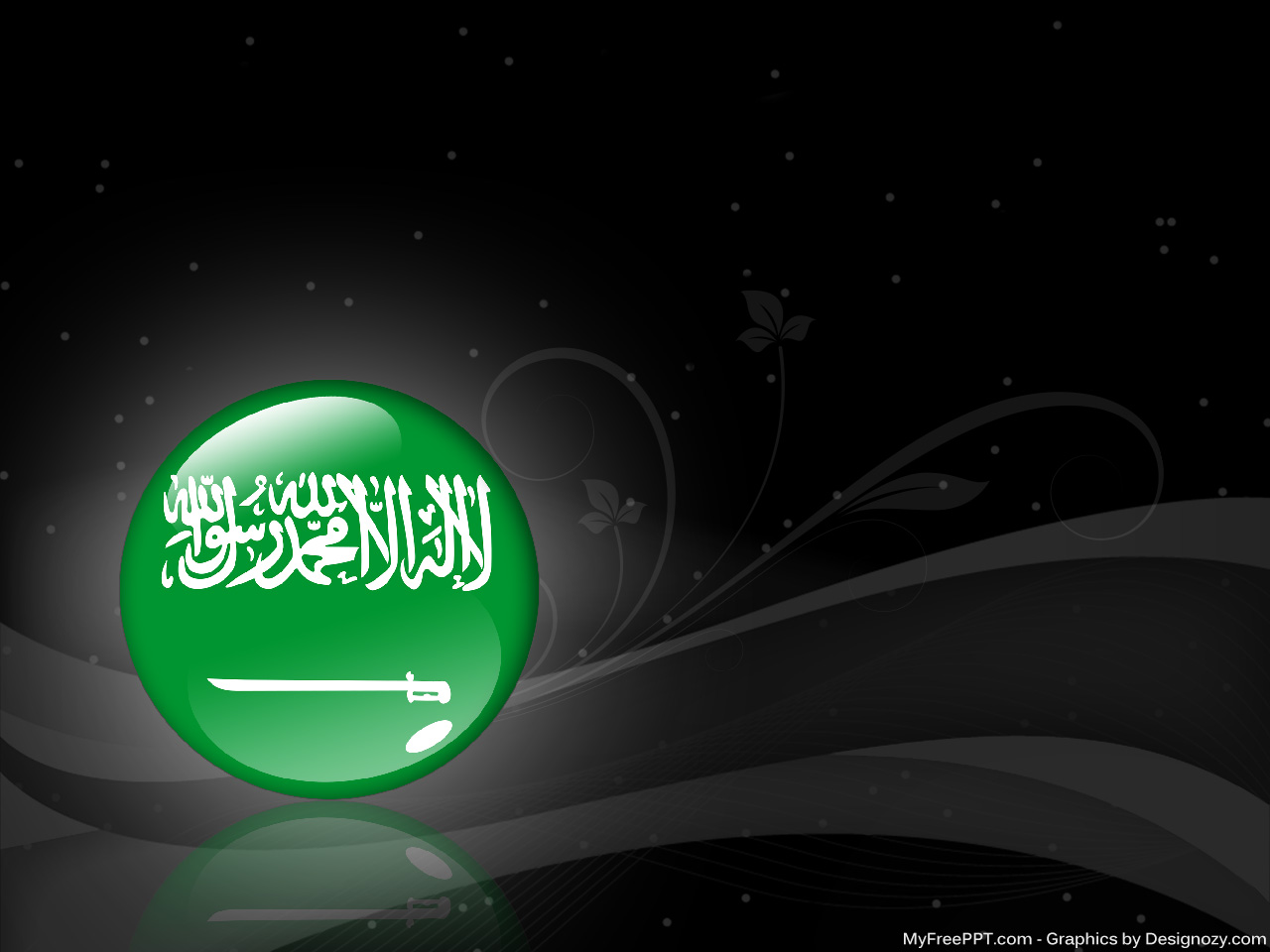 Open students book p.(27)
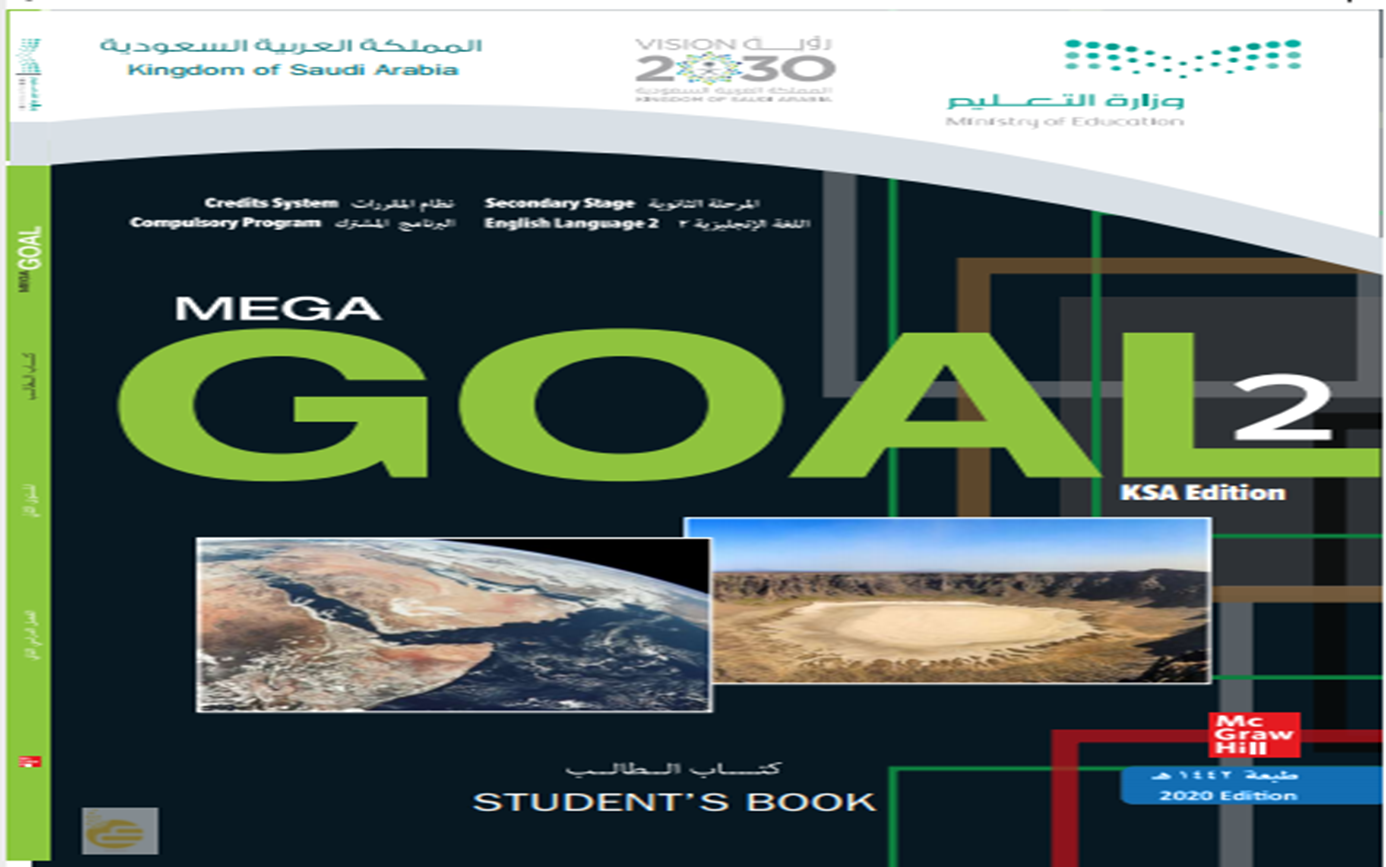 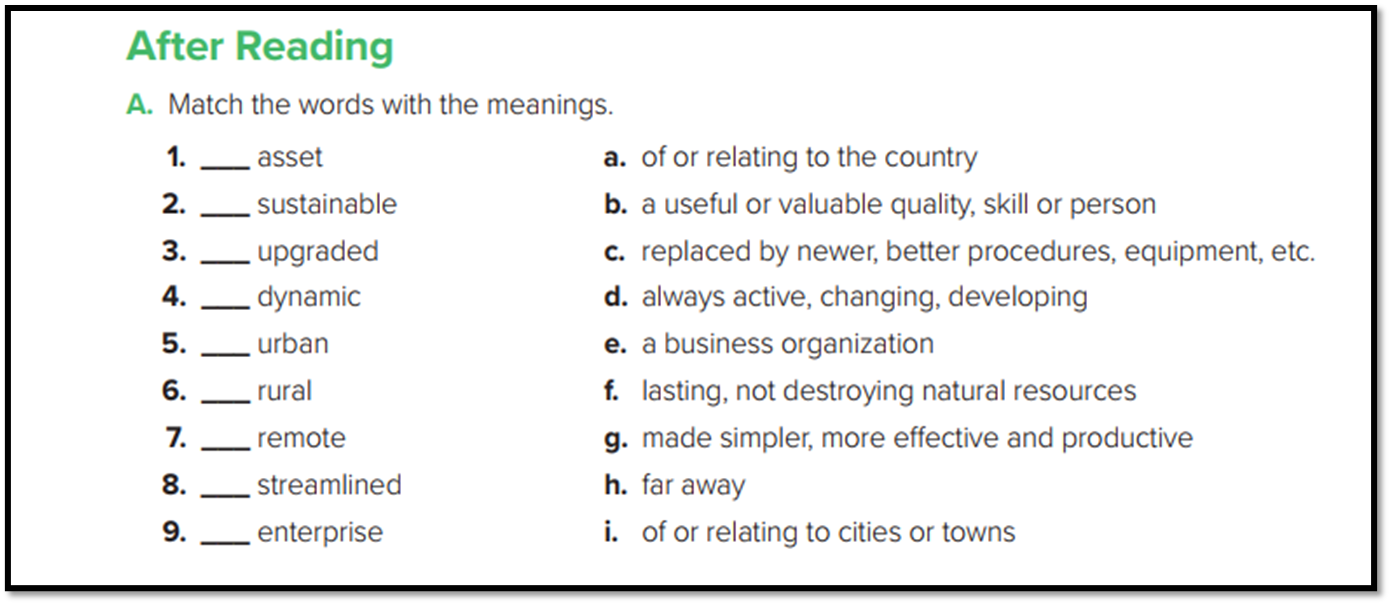 b
f
c
d
i
a
h
g
e
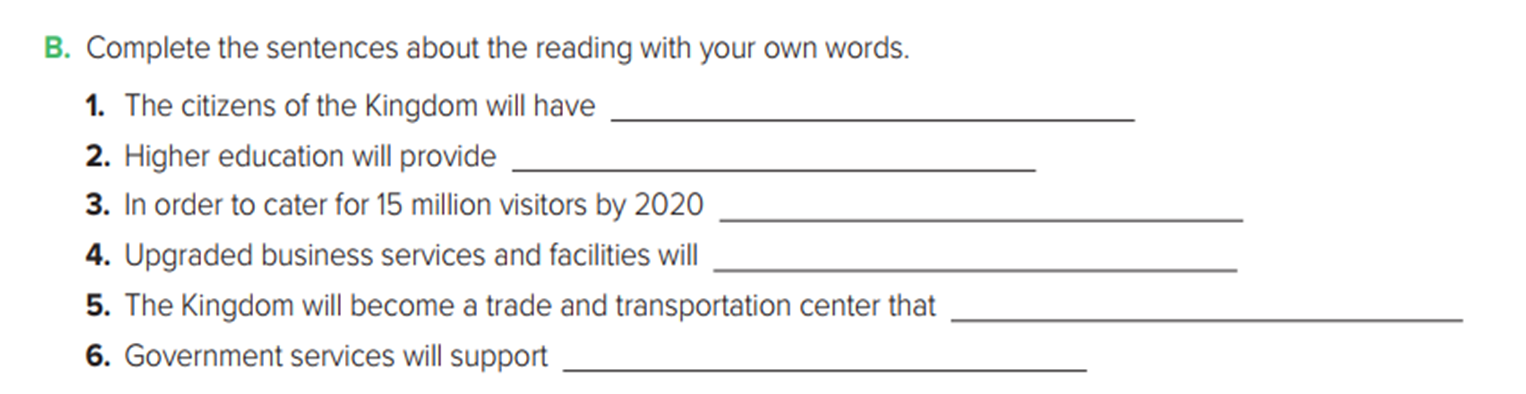 many job opportunities, health care and high quality education .
the training that people need for professional development.
services and facilities have been upgraded .
attract large and small businesses from different countries .
connects Europe, Africa, and Asia.
new businesses in different sectors .
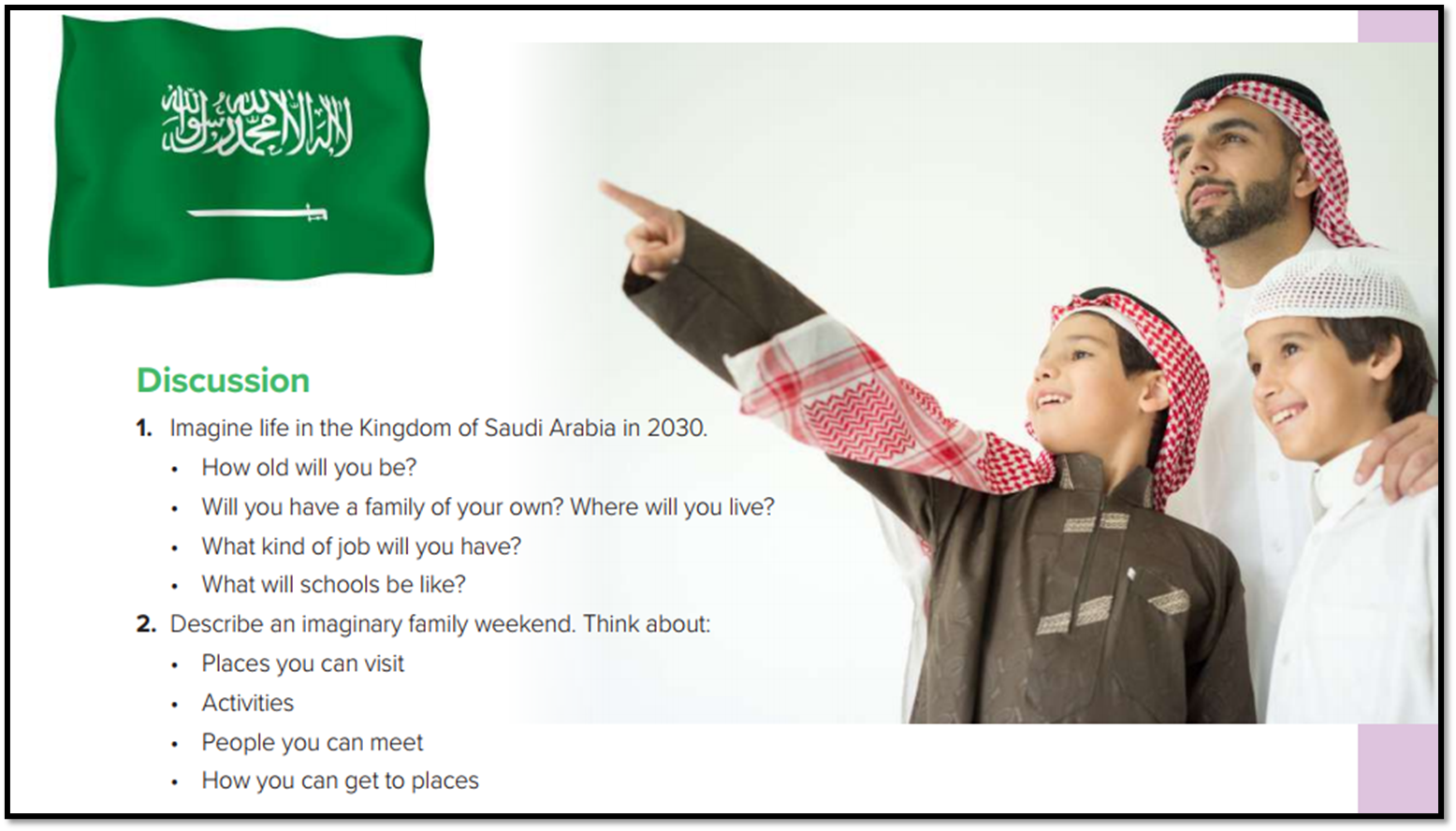 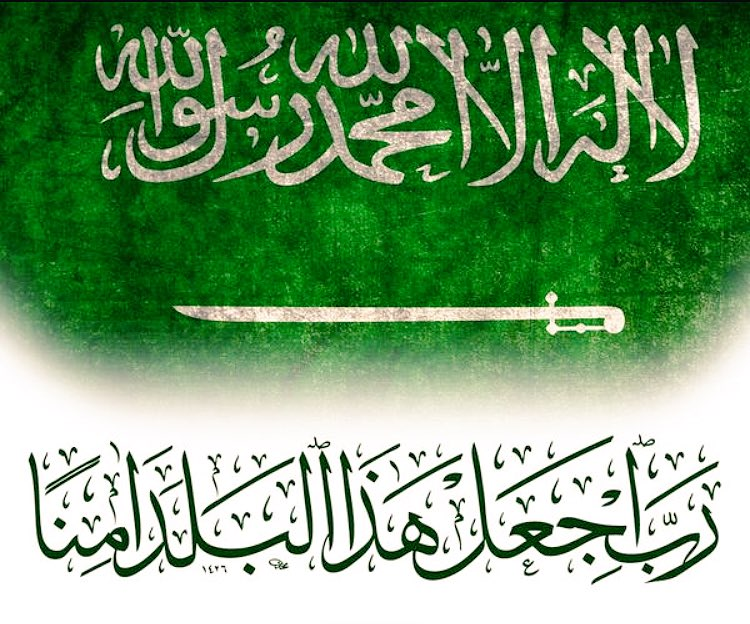 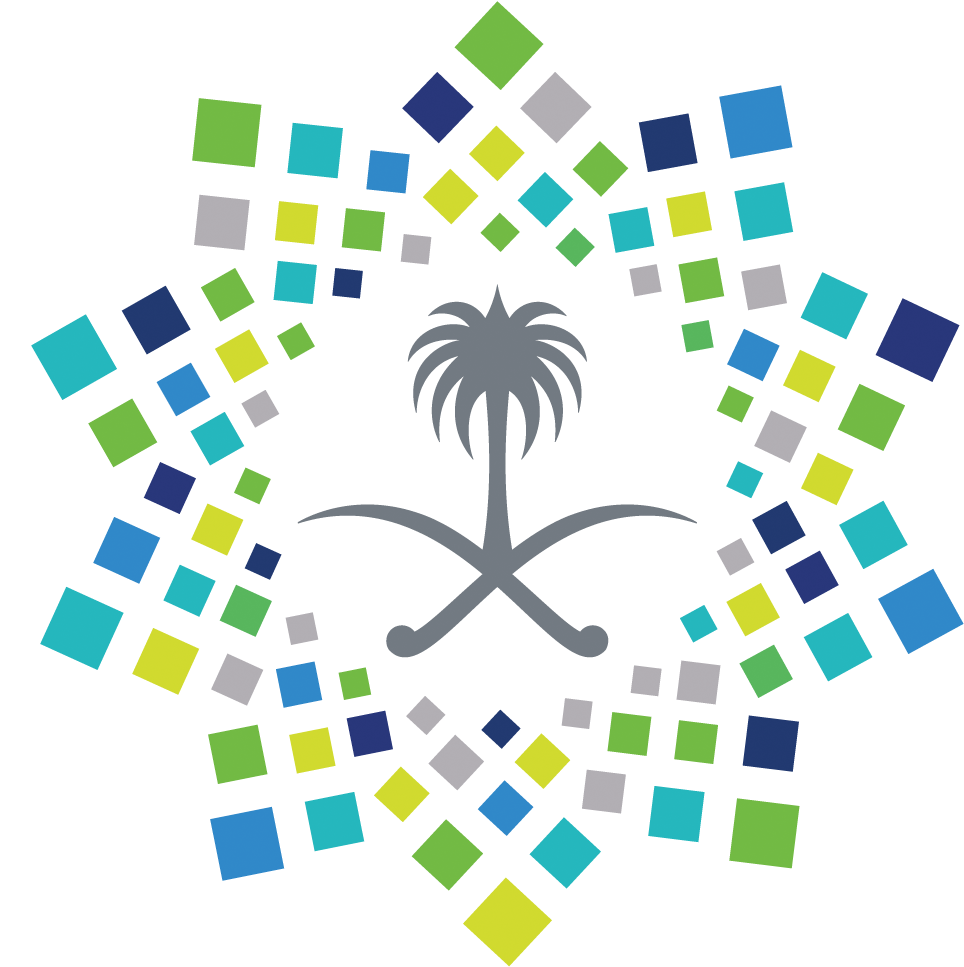 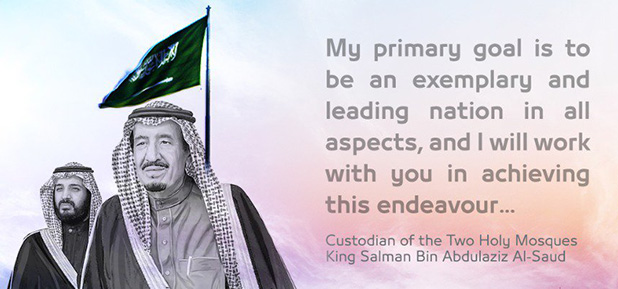 Homework
Workbook p. (94) , exercise (G)
Thanks!
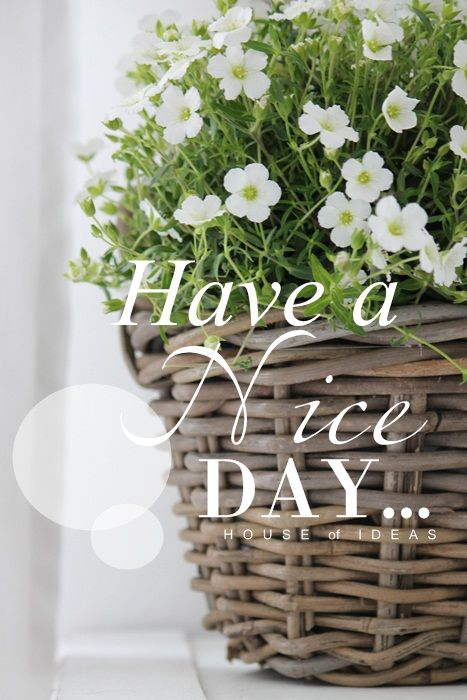